Солопаев Алексей АндреевичТехнологии изготовления тонких пленок ПВДФ методами 4D-печатиРуководители: Солнышкин А.В., Востров Н.В.Тверской государственный университетКафедра физики конденсированного состояния
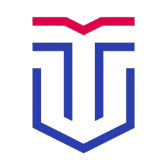 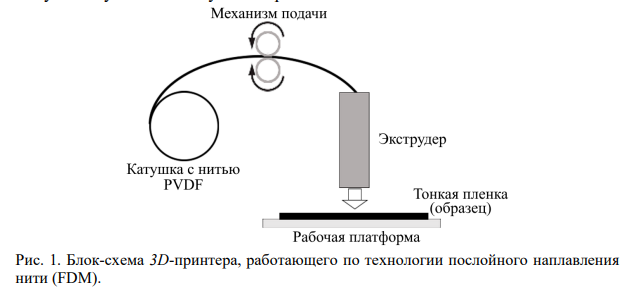 Рис. 1. Блок-схема 3D-принтера, работающего по технологии послойного наплавления нити (FDM).
Актуальность и практическая значимость
На данный момент, в производстве пьезодатчиков (в частности на основе пленок ПВДФ) существует проблема нанесения пьезоэлемента из-за сложной формы считывающей части датчика. Благодаря аддитивным технологиям можно найти решение этой проблемы.Цель и постановка задачи Провести анализ и найти способы реализации печати пленками ПВДФ по средствам технологий 4D-печати.
Результаты
Первым подходящим методом является FDM (Fused Deposition Modeling) – технология печати, при которой материал выдавливается через сопло и затвердевает на подложке.
Ещё одним подходящим методом является DIV (Direct Ink Writing) – это процесс аддитивного производства, основанный на экструзии, который преодолевает ограничения традиционных методов и обеспечивает лучший контроль над воспроизводимостью и гибкостью различных материалов. В этом методе в качестве печатного материала используются вязкие «чернила», которые потом подвергаются процессу отвержения для сохранения заданной формы модели.
Выводы Выполненный анализ показал, что в области 4D-печати существует два метода, которые подходят для реализации поставленной цели исследования.